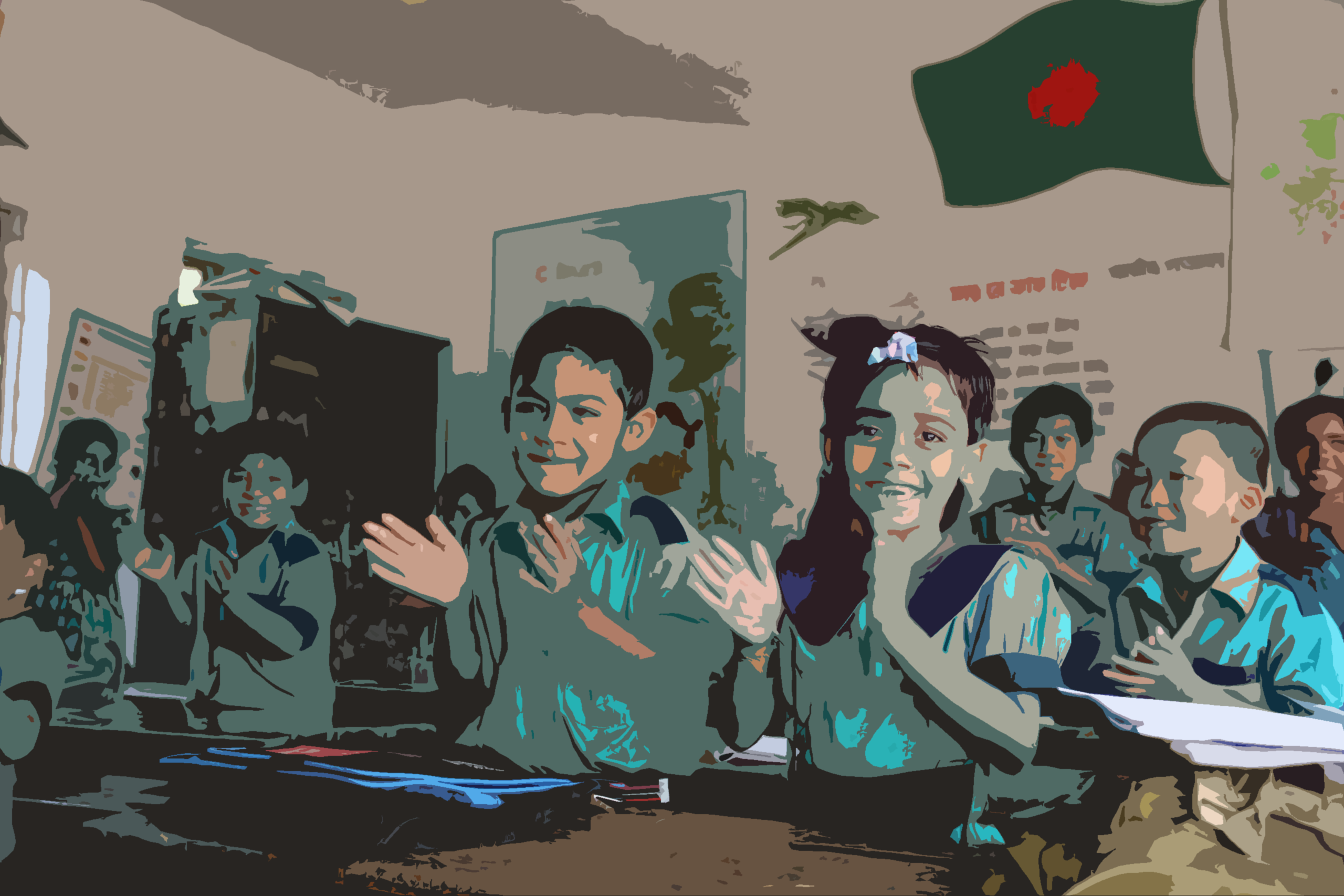 Welcome
to my dear students
Class: Two
Subject: English
Time: 40 Min.
Muhammad Abdul Muhaimin
Assistant Teacher
Chhakapan Govt. Primary School
Kulaura,Moulvibazar.
Unit-24 
Lesson-1
students will be able to-

Listening 1.1.1- become familiar with English sounds listening to common English words..
Speaking1.1.1-repeat after the teacher simple words a phrase with proper sounds and stress.
Let’s watch a picture.
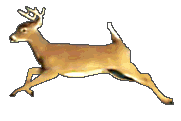 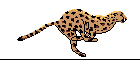 Animals
Look and listen
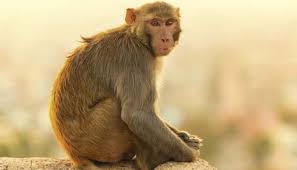 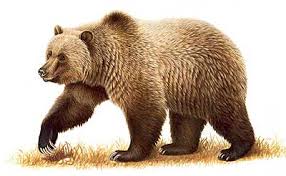 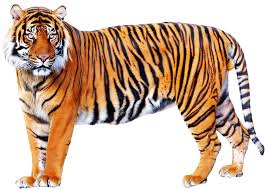 bear
monkey
tiger
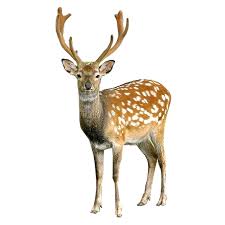 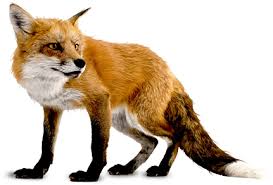 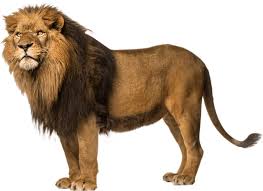 deer
fox
lion
Matching
deer
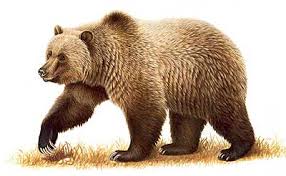 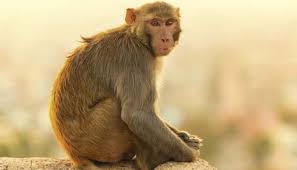 bear
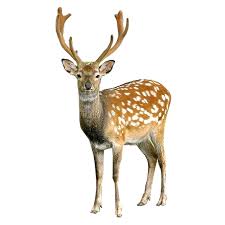 monkey
fox
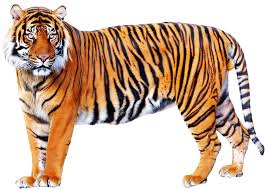 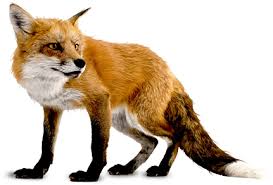 lion
tiger
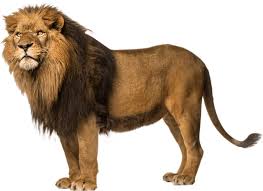 Checking learning
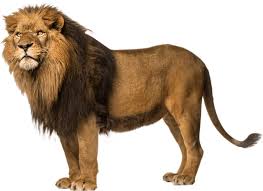 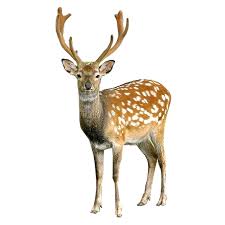 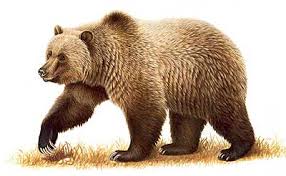 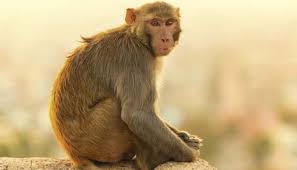 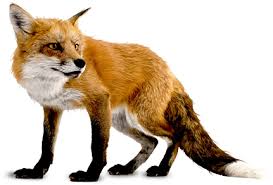 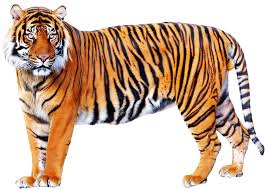 bear
tiger
fox
lion
monkey
deer
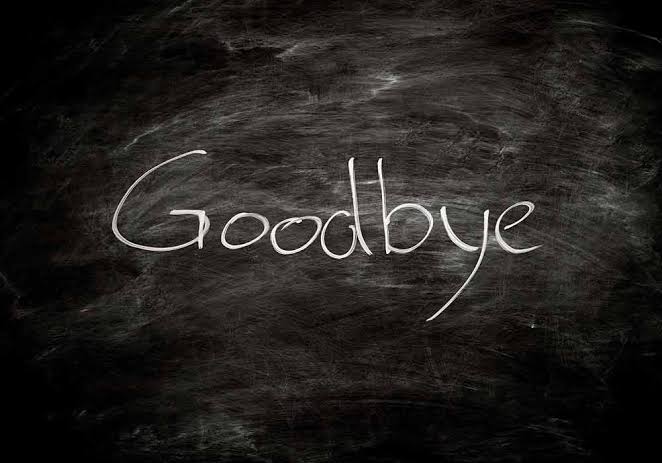 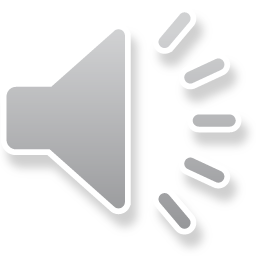